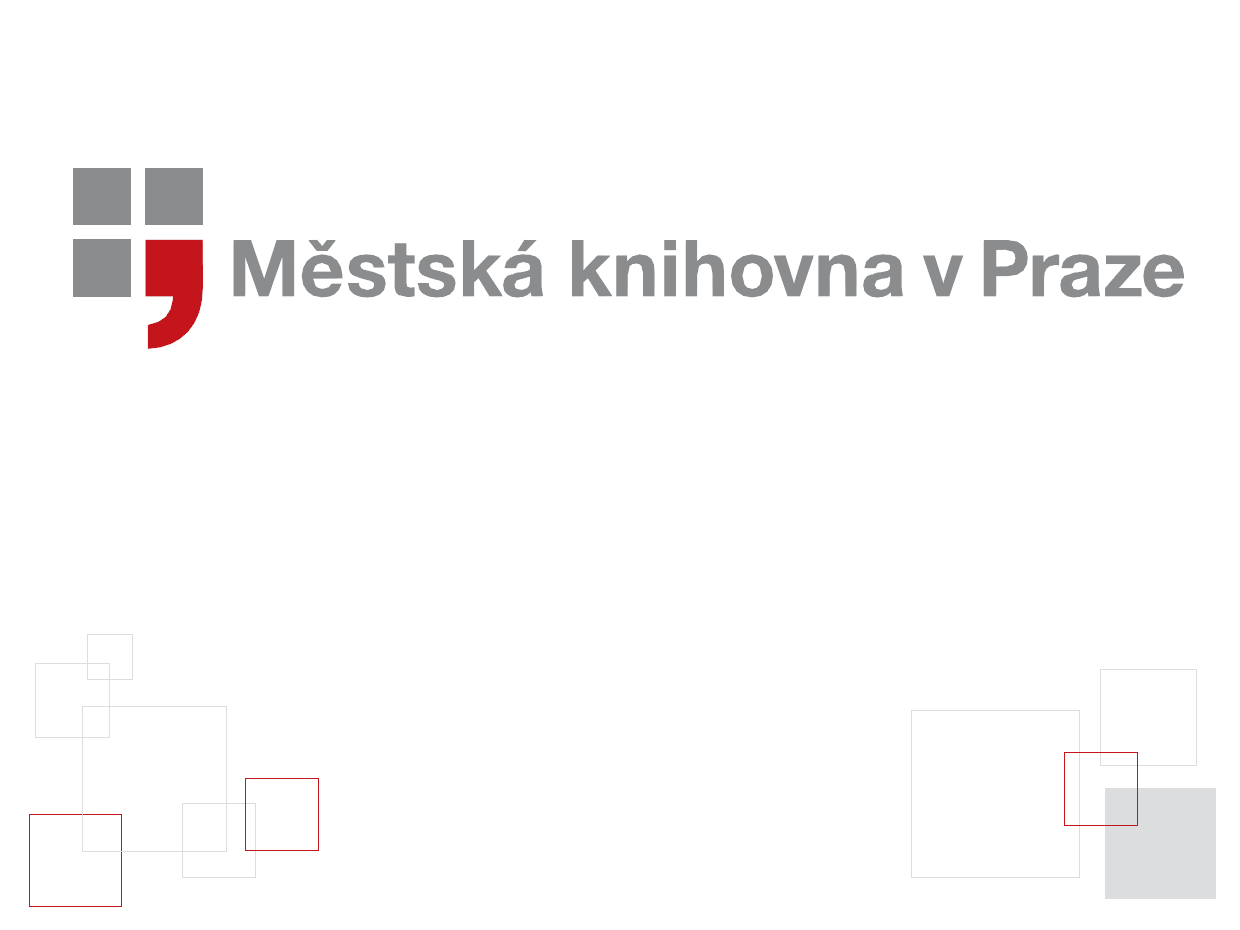 Když má knihovna problém
Tomáš Řehák
Lenka Hanzlíková
26. února 2014
Goethe Institut
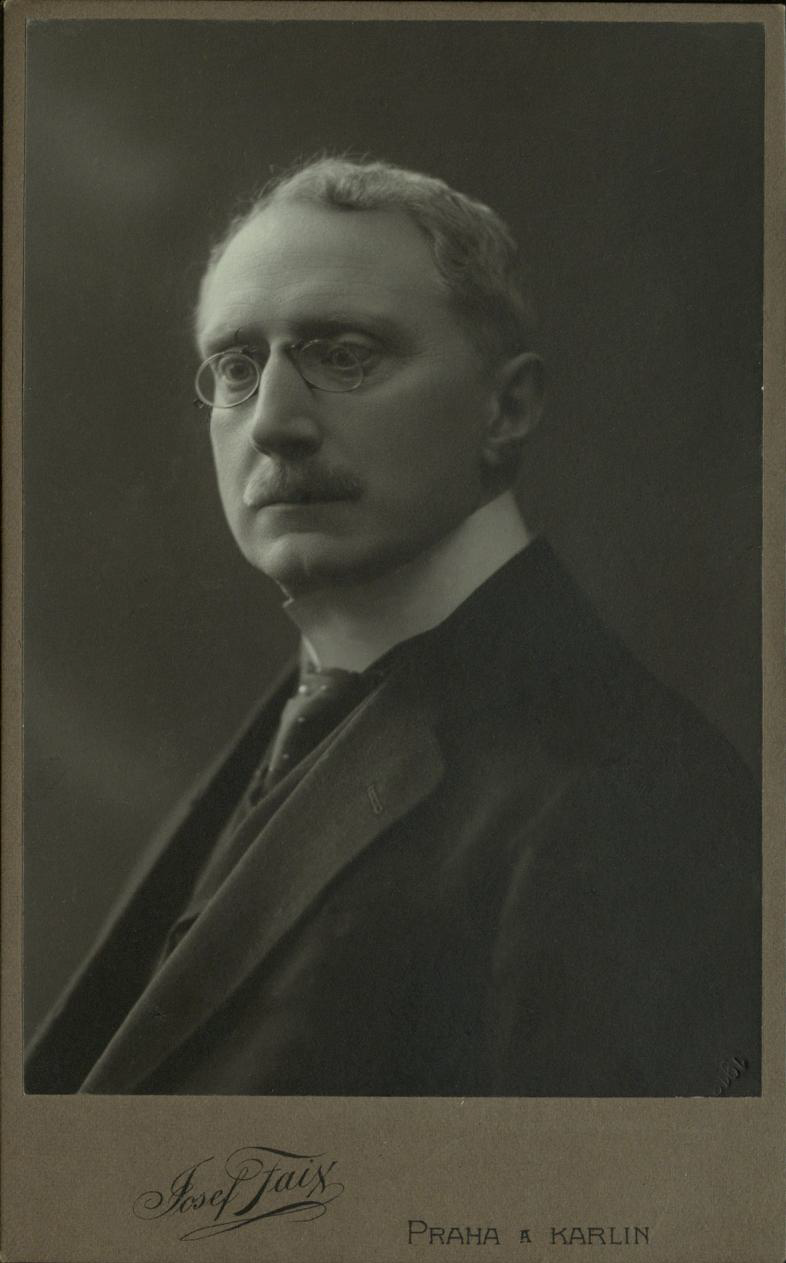 Antonín Sova
Nar. 26. února 1864
Zem. 16. srpna 1928
Básník a prozaik 
První ředitel Veřejné obecní knihovny královského hlavního města Prahy, později Městské knihovny v Praze.
2
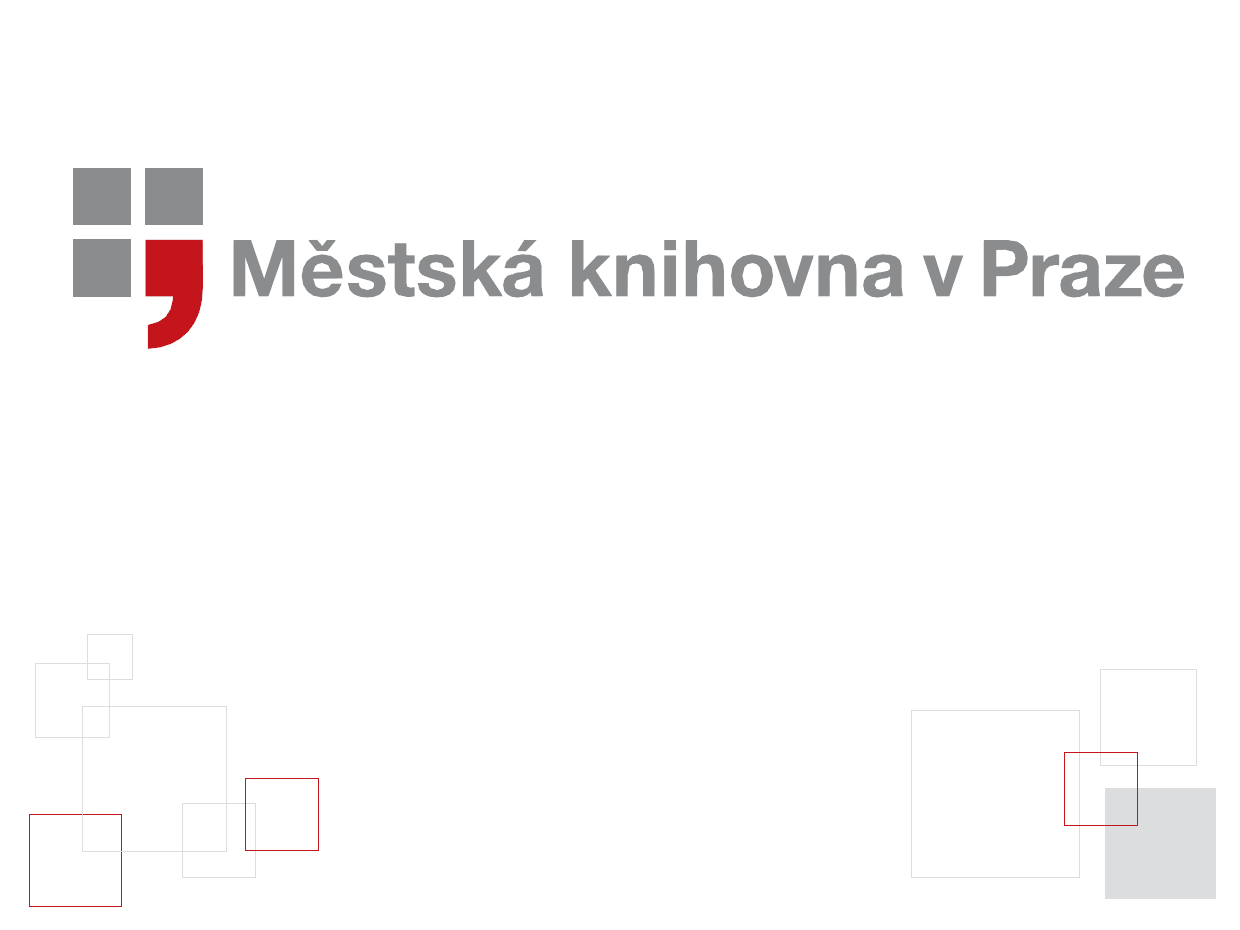 Když má knihovna problém
Tomáš Řehák
Lenka Hanzlíková
26. února 2014
Goethe Institut
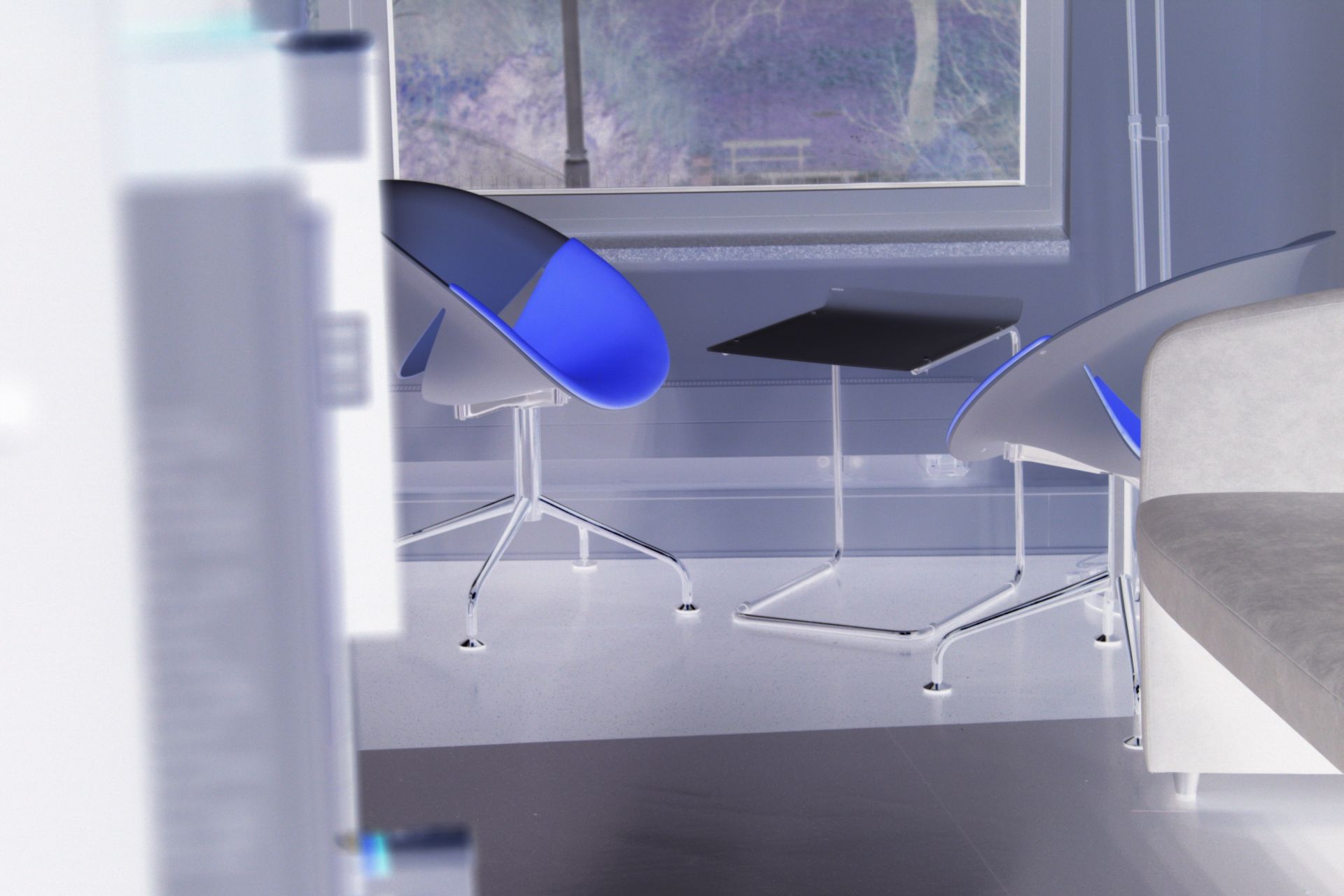 KNIHOVNU MAJÍ LIDI RÁDI
4
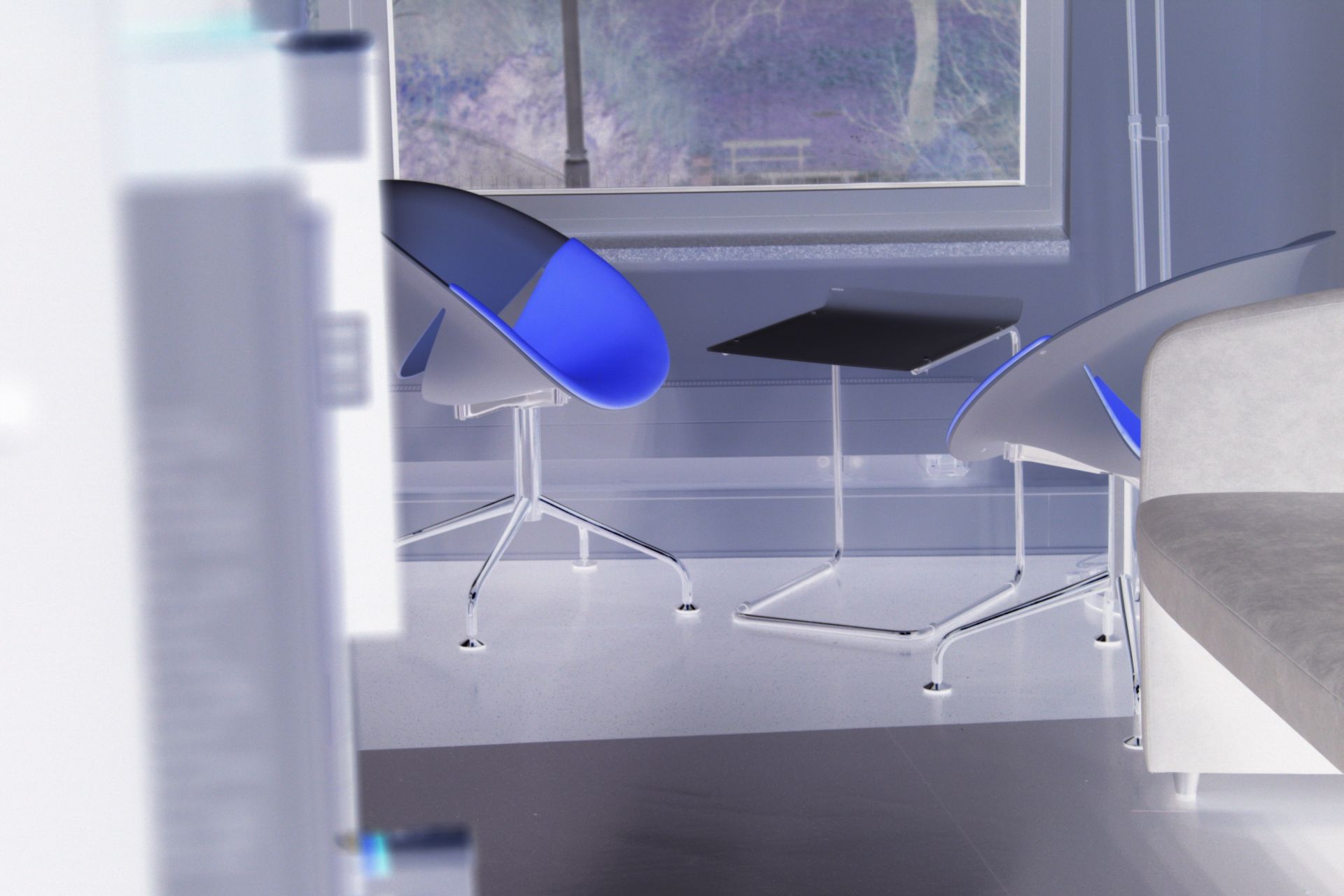 PROČ?
5
Proč mají lidi knihovnu rádi
Knihy 
   Informace 
        Prostor 
                  teplo, světlo, příjemno 
             Lidi
                    Akce
6
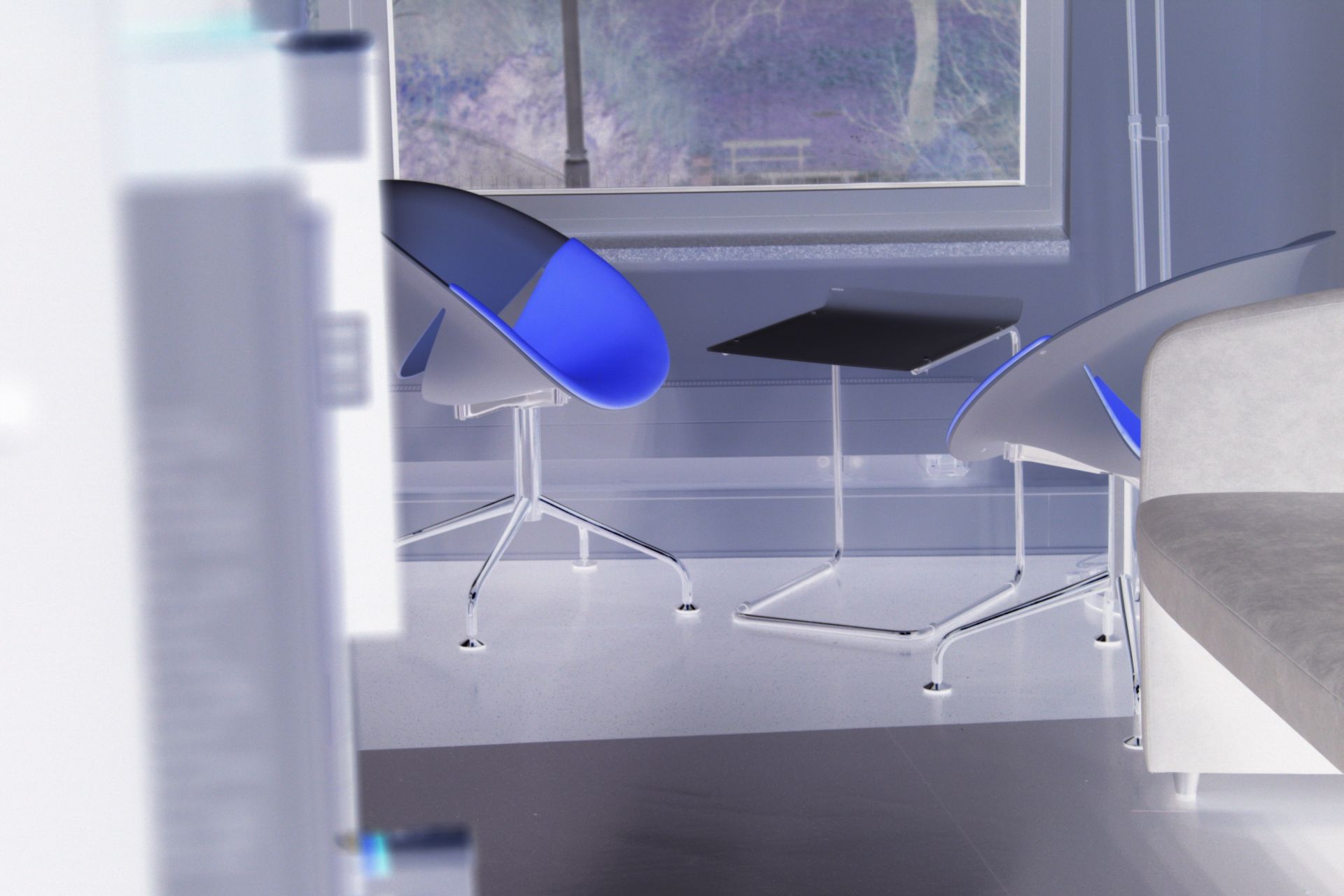 KNIHOVNU PŘESTÁVAJÍ MÍT LIDI RÁDI
7
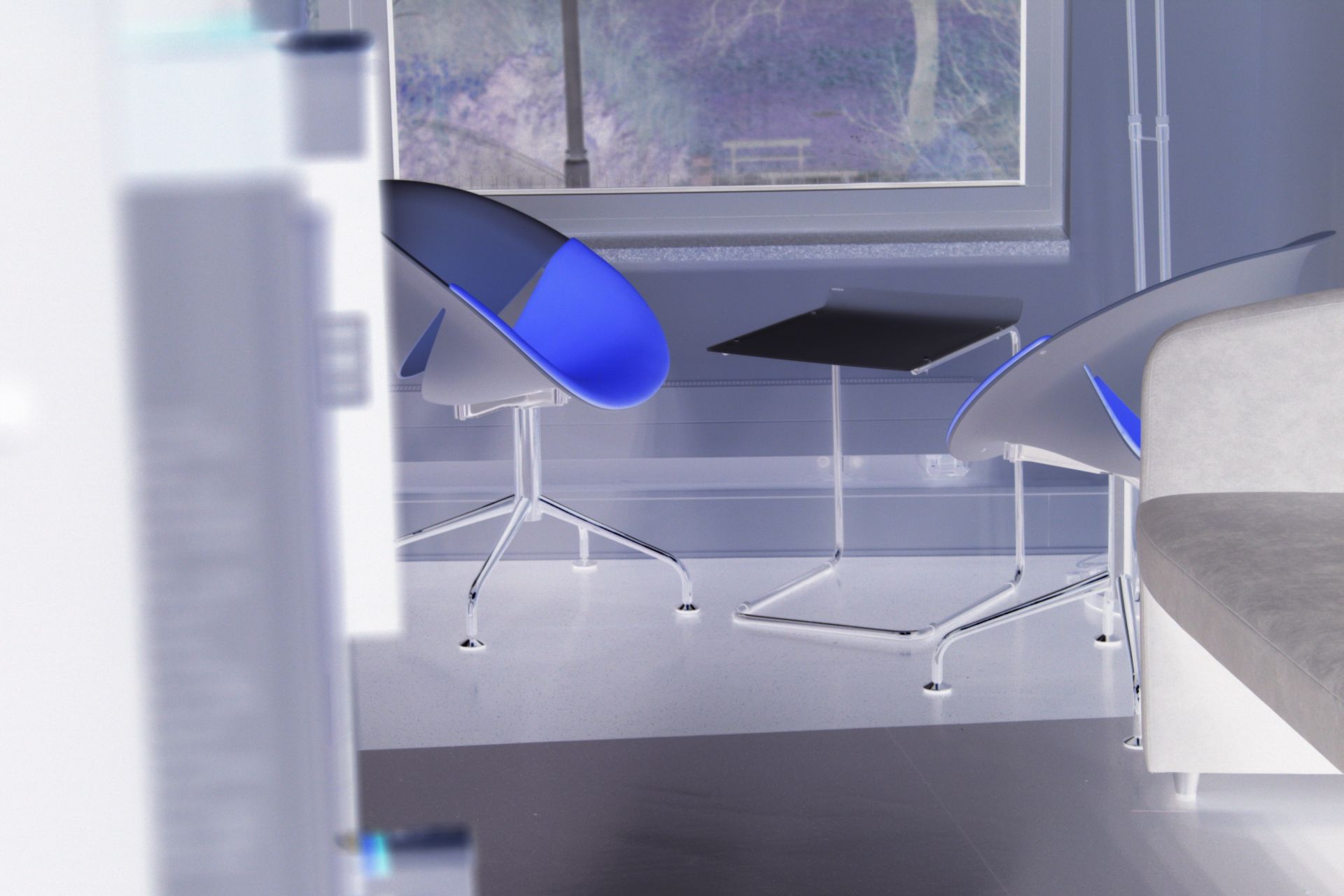 PROČ?
8
Proč lidi přestávají mít knihovnu rádi
Provozní důvody
příkoří způsobená vinou čtenáře i knihovny
	      Prostor
		  nevyhovující, zrušený, přestěhovaný
			Lidi
			knihovníci, čtenáři
9
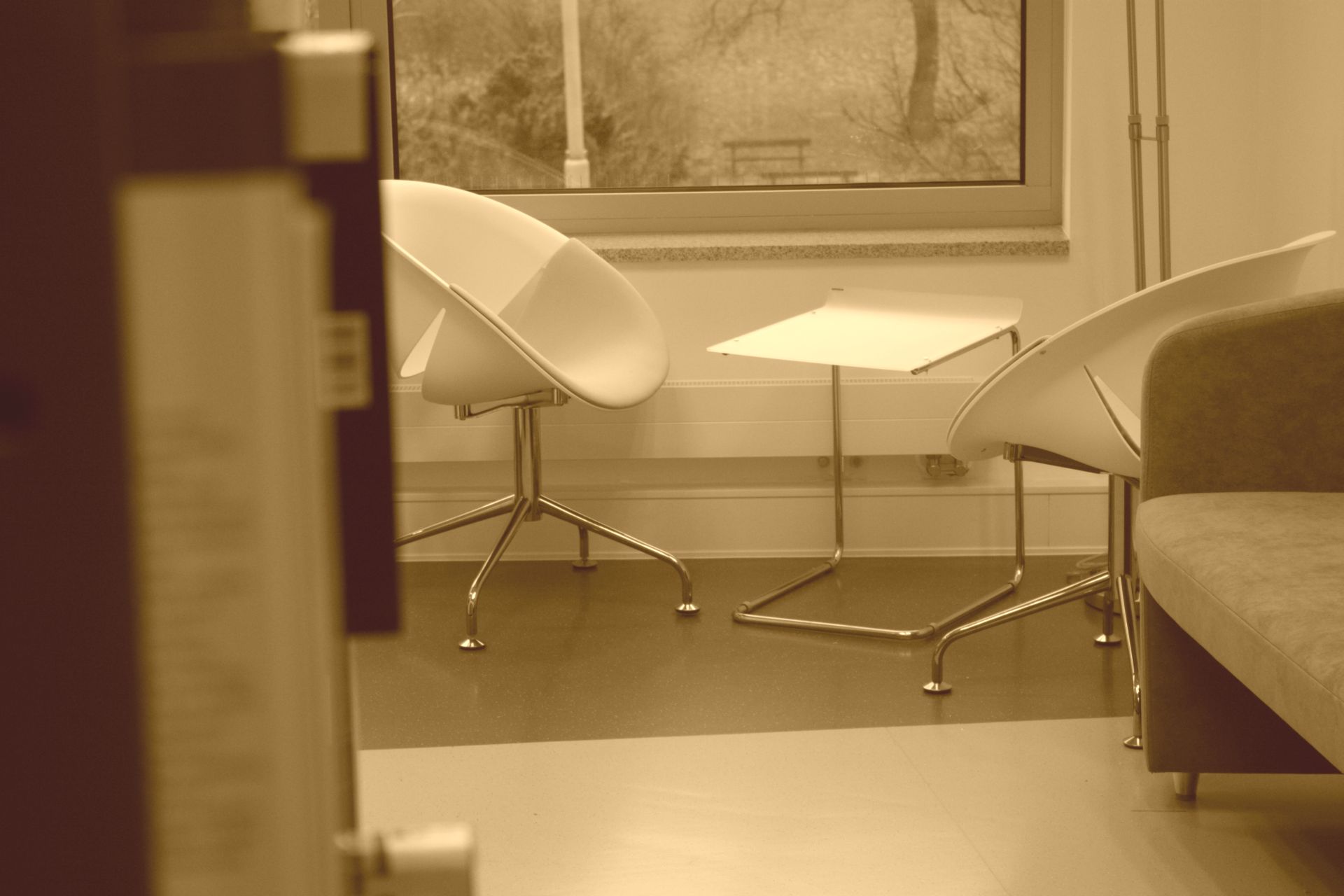 KNIHOVNA SE DIVÍ:
DŮVODY PROČ MÍT RÁD PŘECI NEZMIZELY
10
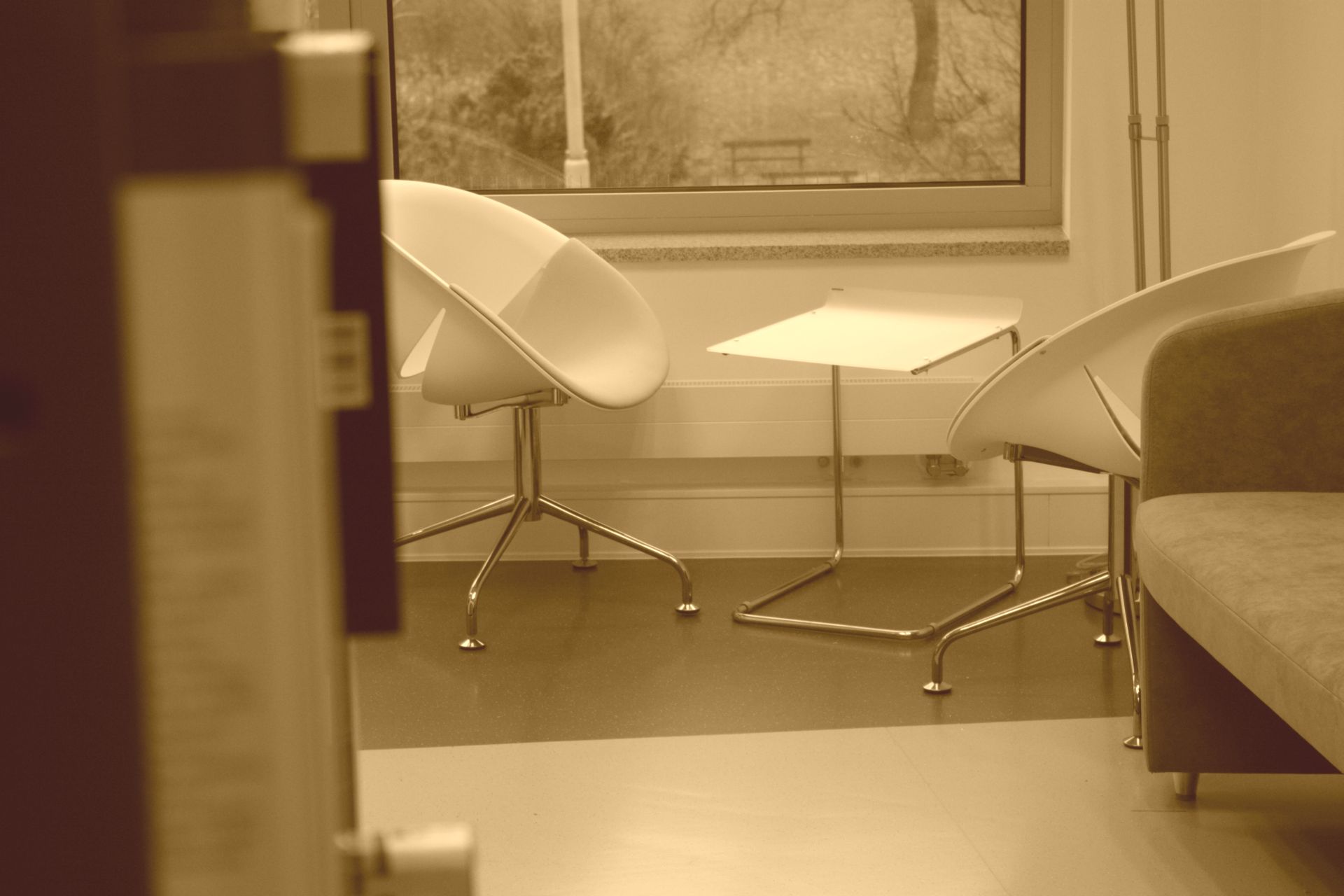 MARKETING VYSVĚTLUJE:
LIDÉ SPÍŠE VYJÁDŘÍ SVOJI NESPOKOJENOST, NEŽ SPOKOJENOST
NESPOKOJENOST VYJADŘUJEME MNOHEM DŮRAZNĚJI
ŠPATNÉ ZPRÁVY SE ŠÍŘÍ RYCHLE
11
Psychologická odbočka
Najít a ztratit je (subjektivně) horší než nenajít
Hédonická adaptace
Na problém mám tendenci reagovat
Zhoršení situace mě vede k akci
Na NE-problém mám tendenci NE-reagovat
Zlepšení situace mě nevede k akci
Knihovna zavede a posléze zruší službu:
Komunikačně je v mínusu
12
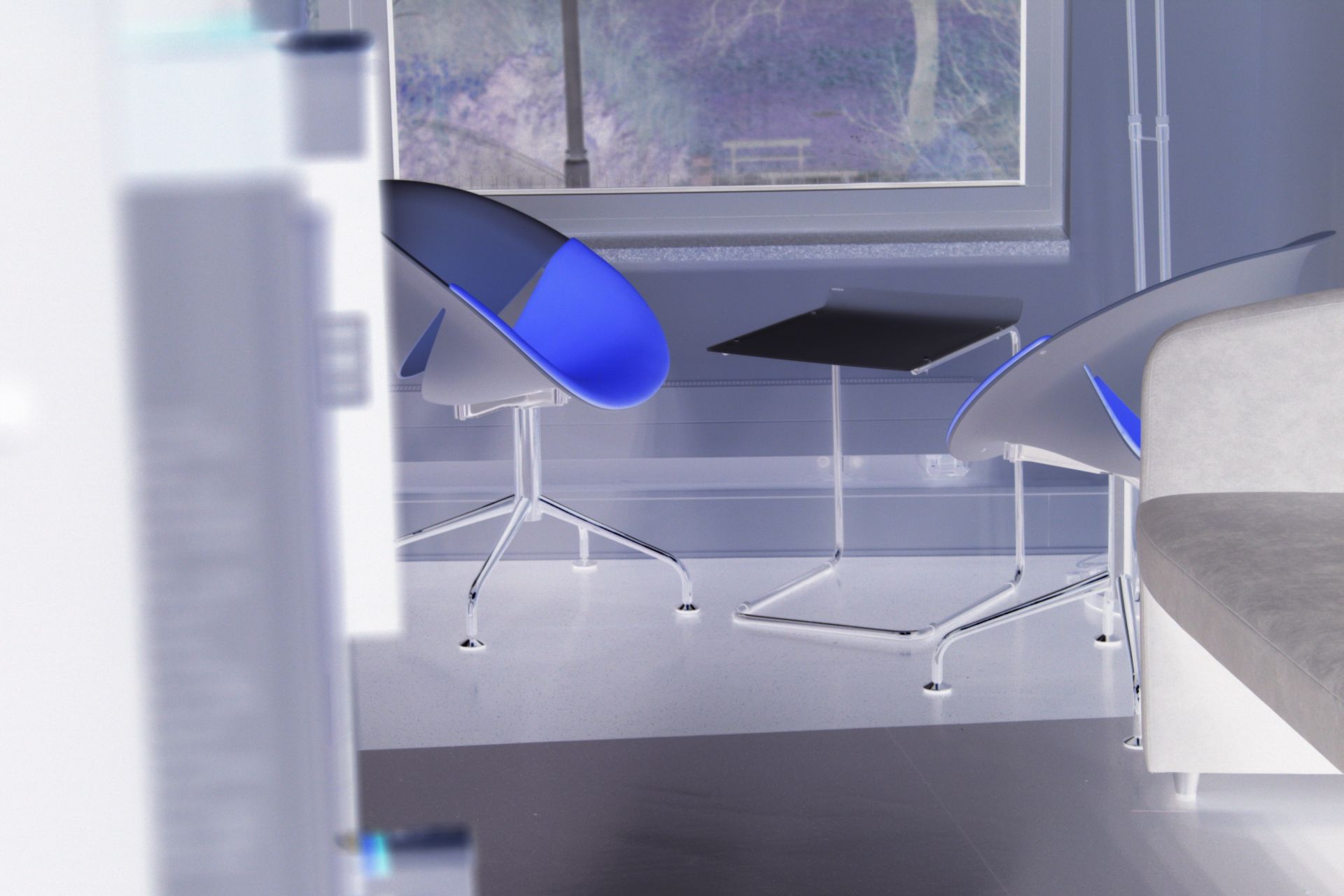 KOMUNIKACE
13
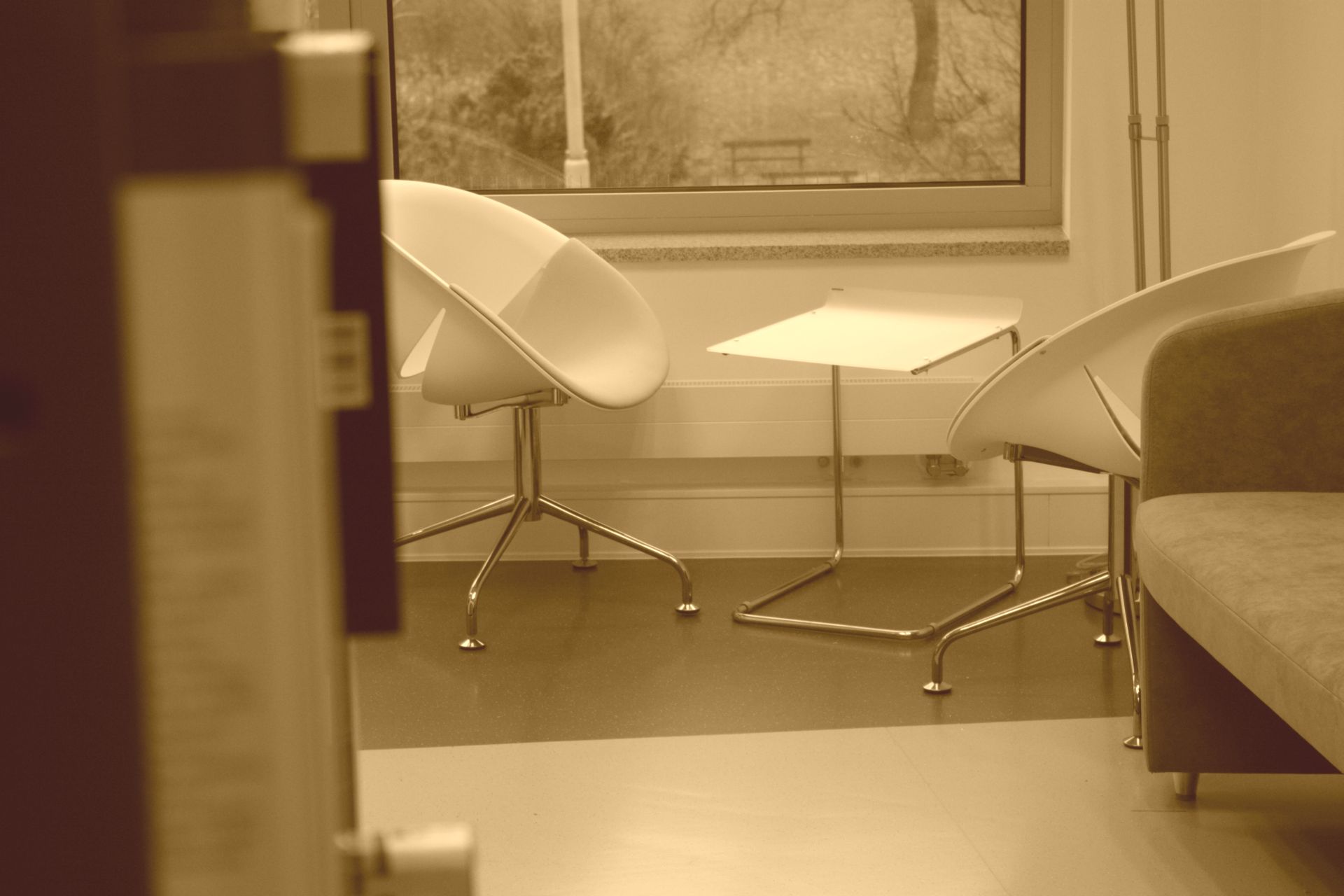 KDYŽ SE MI NĚCO NELÍBÍ, TAK TO ŘEKNU
…VĚTŠINOU NE NÁM
14
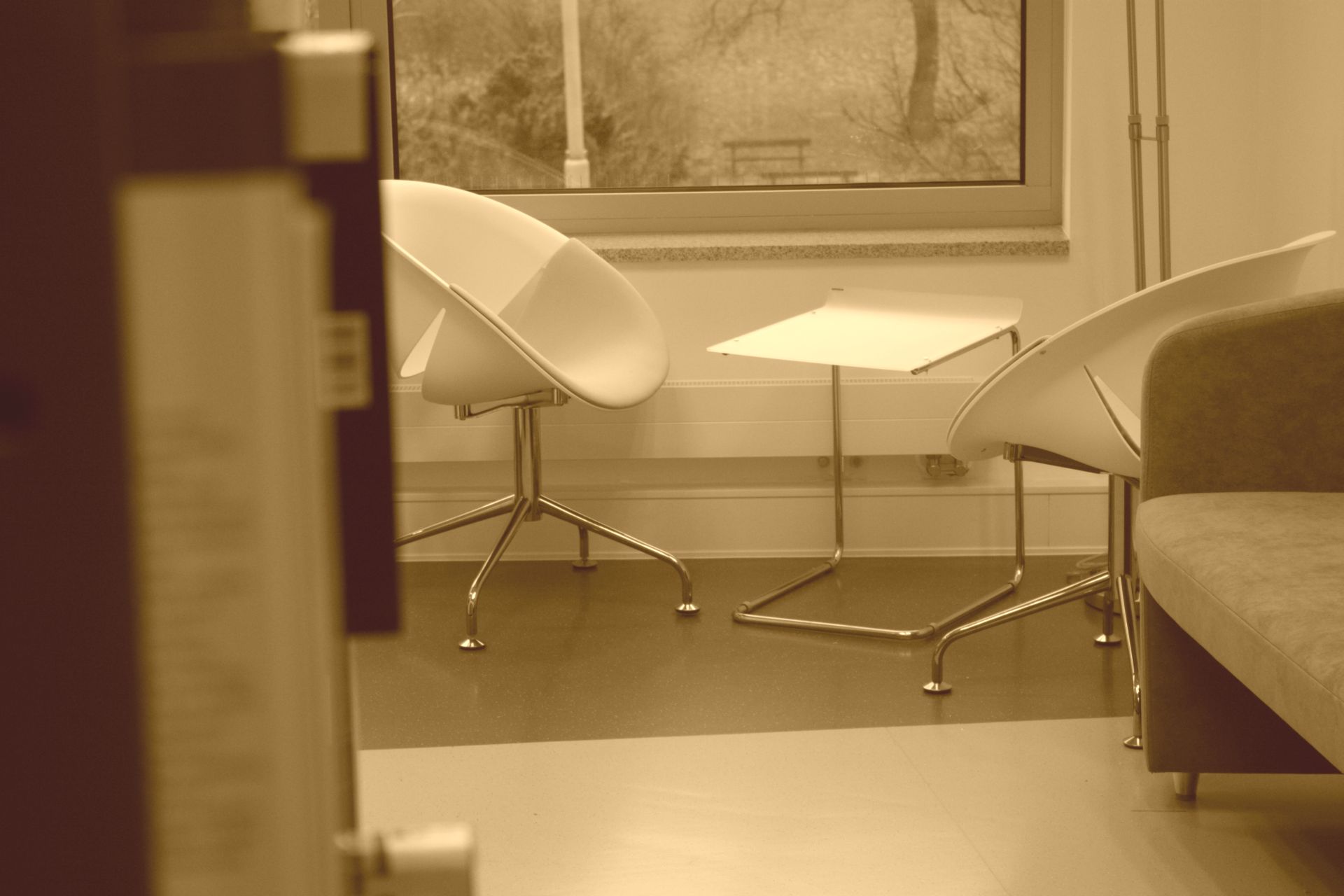 KNIHOVNA MÁ PROBLÉM:
ŘEKNU JE VELICE ŠIROKÝ POJEM
15
Kde a jak to můžu říct
Situaci řeším na místě
(přes pult)
16
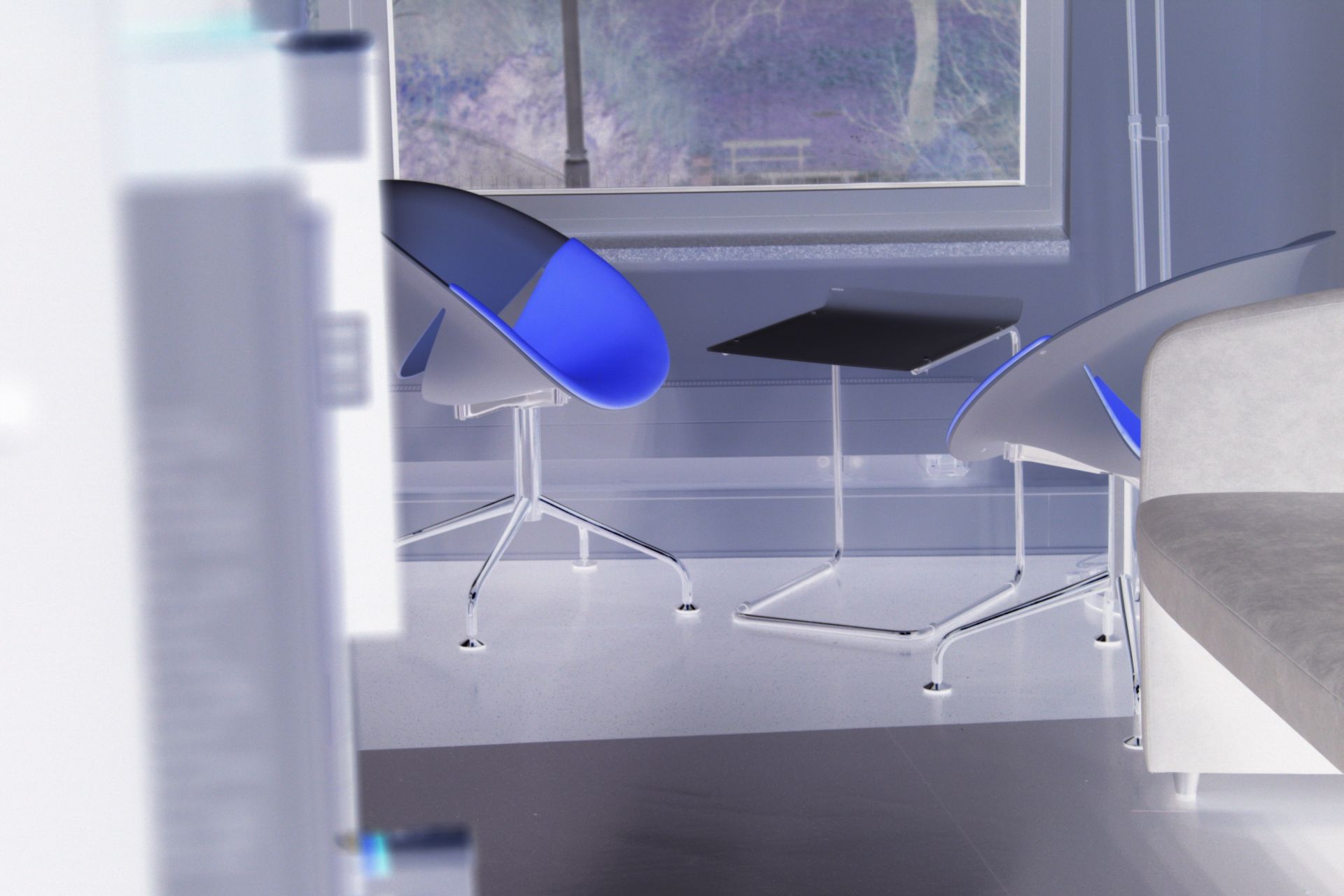 REAKCE:
PŘÍPRAVA ZAMĚSTNANCŮ NA ŘEŠENÍ KONFLIKTŮ
JASNÉ POSTUPY ŘEŠENÍ STÍŽNOSTÍ
17
Kde a jak to můžu říct
Napíšu stížnost
	zřizovateli, instituci, pracovníkovi

Vypovídám se z toho v kavárně

Upozorním na příkoří média
seriózní média by měla ověřovat
18
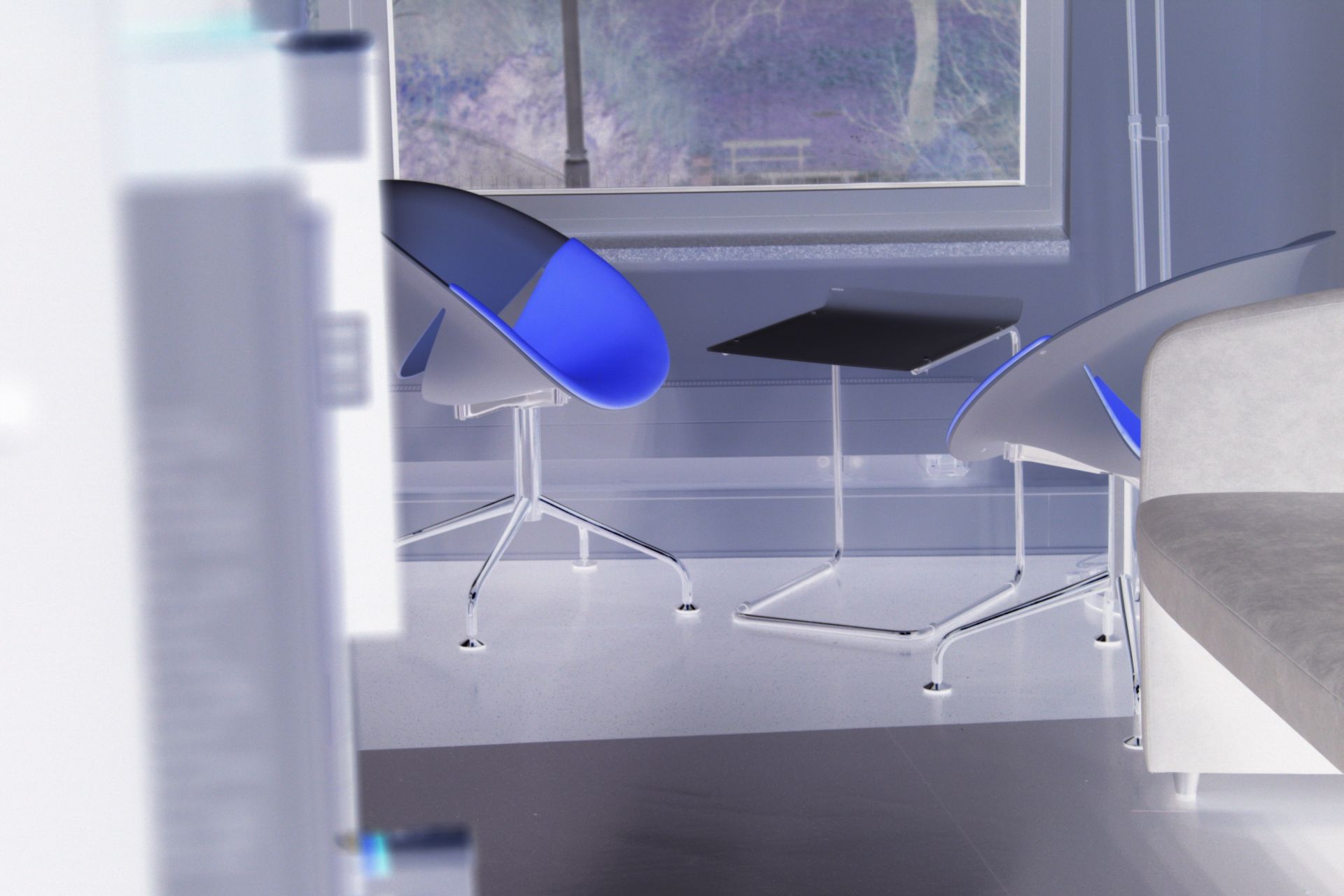 REAKCE:
TRADIČNÍ KANÁLY, NA KTERÉ JE TŘEBA TRADIČNĚ REAGOVAT
TISKOVÝM PROHLÁŠENÍM
VYSTOUPENÍM ŘEDITELE
19
Poznámky o zřizovateli
Knihovna je politické téma
S knihovnou v dobrém i ve zlém
Knihovna – Politik - Veřejnost
20
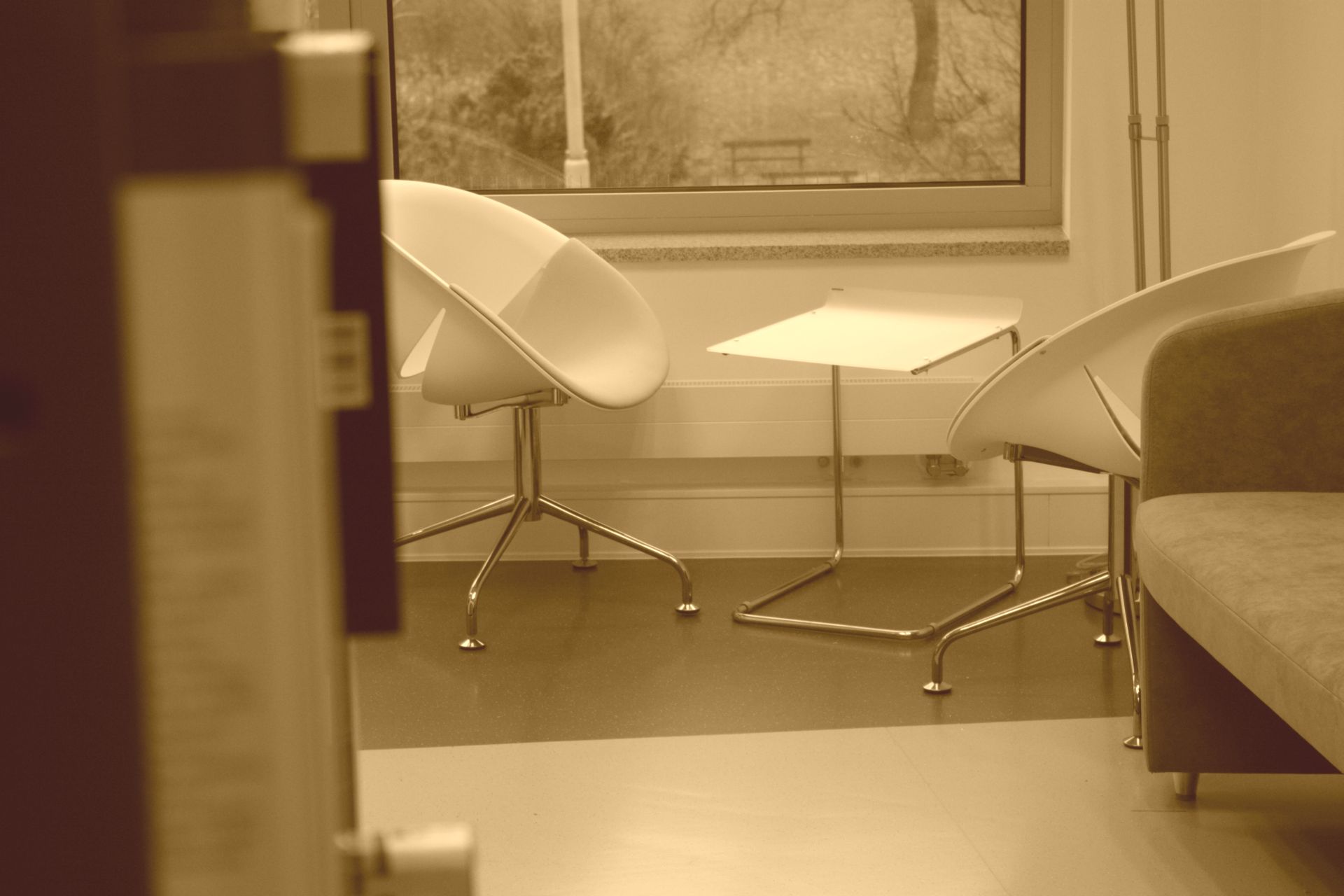 ALE UŽ JE TO TAKY JINAK
21
Kde a jak to můžu říct
Sociální sítě
	FB, G+, TW, YT…
	Alternativní média
	nemají potřebu ověřovat
		Blogy
		včetně těch, co píší zaměstnanci
			Diskuse
22
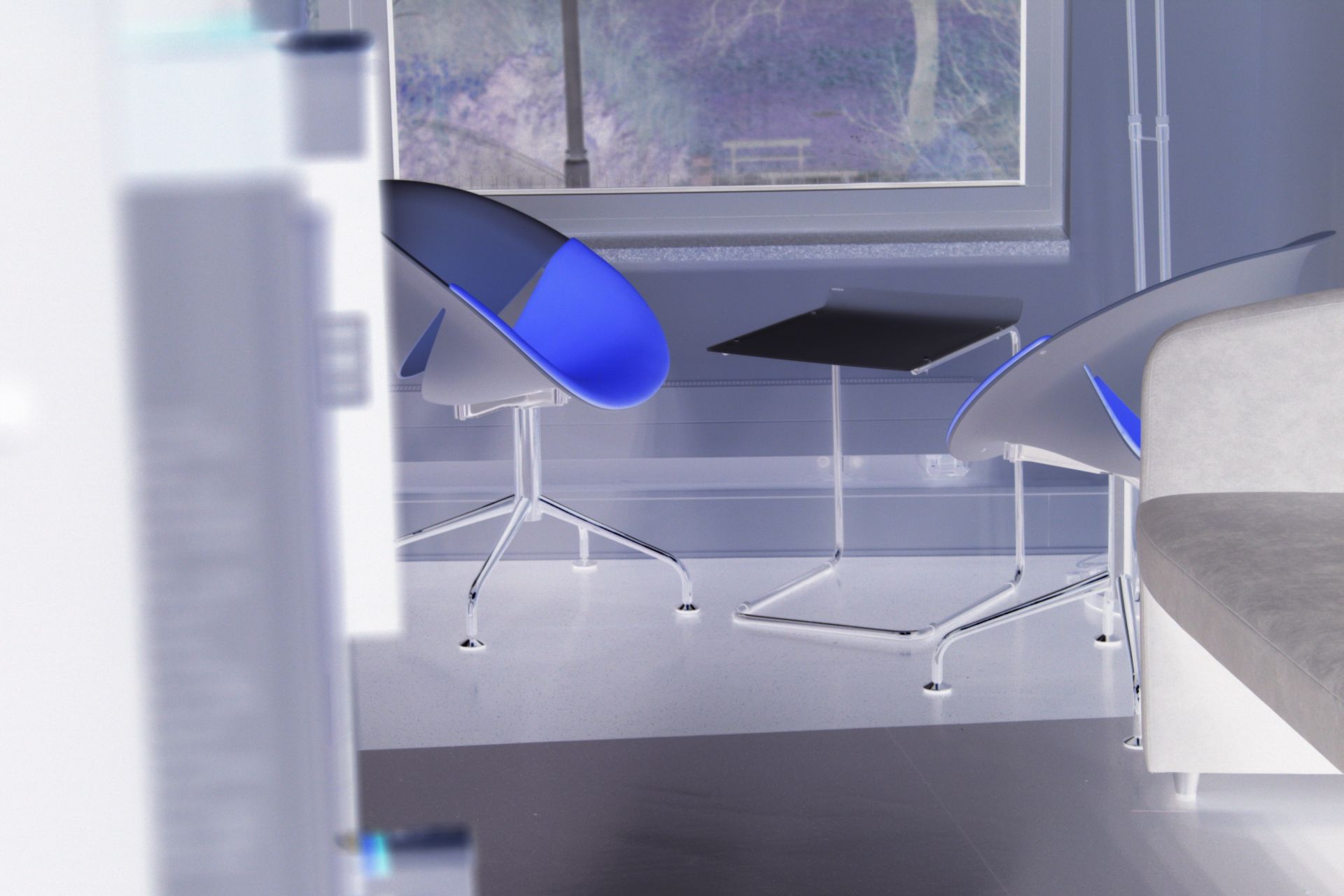 REAKCE:
KANÁLY, NA KTERÉ JE TŘEBA REAGOVAT RYCHLE. 
NEBO VŮBEC.
OSOBNÍ PŘÍSTUP
NEFORMÁLNÍ, ALE PROFESIONÁLNÍ
23
Výstraha
Velkou škodu mohou nadělat neopečovávané komunikační kanály, které si založíme v dobré víře, že děláme správnou věc.
Mrtvý Facebook je horší než žádný Facebook!
24
Poznámky o knihovně v sítích
Komunikační strategie
	pro každý kanál
	témata
	četnost
	jazyk
	osoba
25
Poznámky o novinářích
Novináři jsou chytří lidé 
(někdy i vystudovaní knihovníci)
Novináři jsou našimi čtenáři
Férová komunikace
26
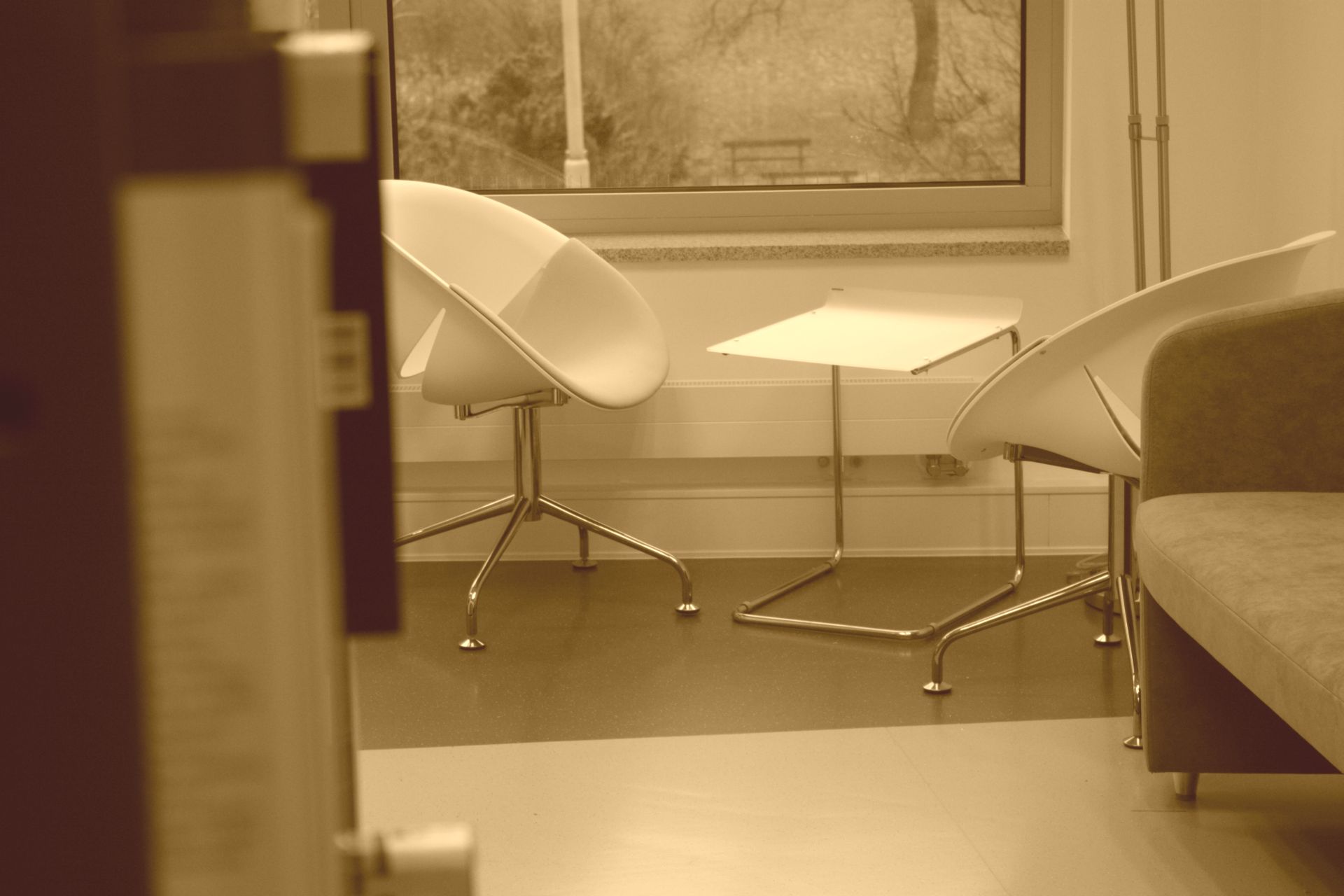 SLEDOVÁNÍ NOVÝCH KANÁLŮ
27
Jak sledovat nesledovatelné
Komerční nástroje
	odborníci si nejsou jistí, jestli to funguje
	Google Alerts
	že to funguje, si nejsem jistá
		Ambasadoři značky			výhoda pro knihovny?
28
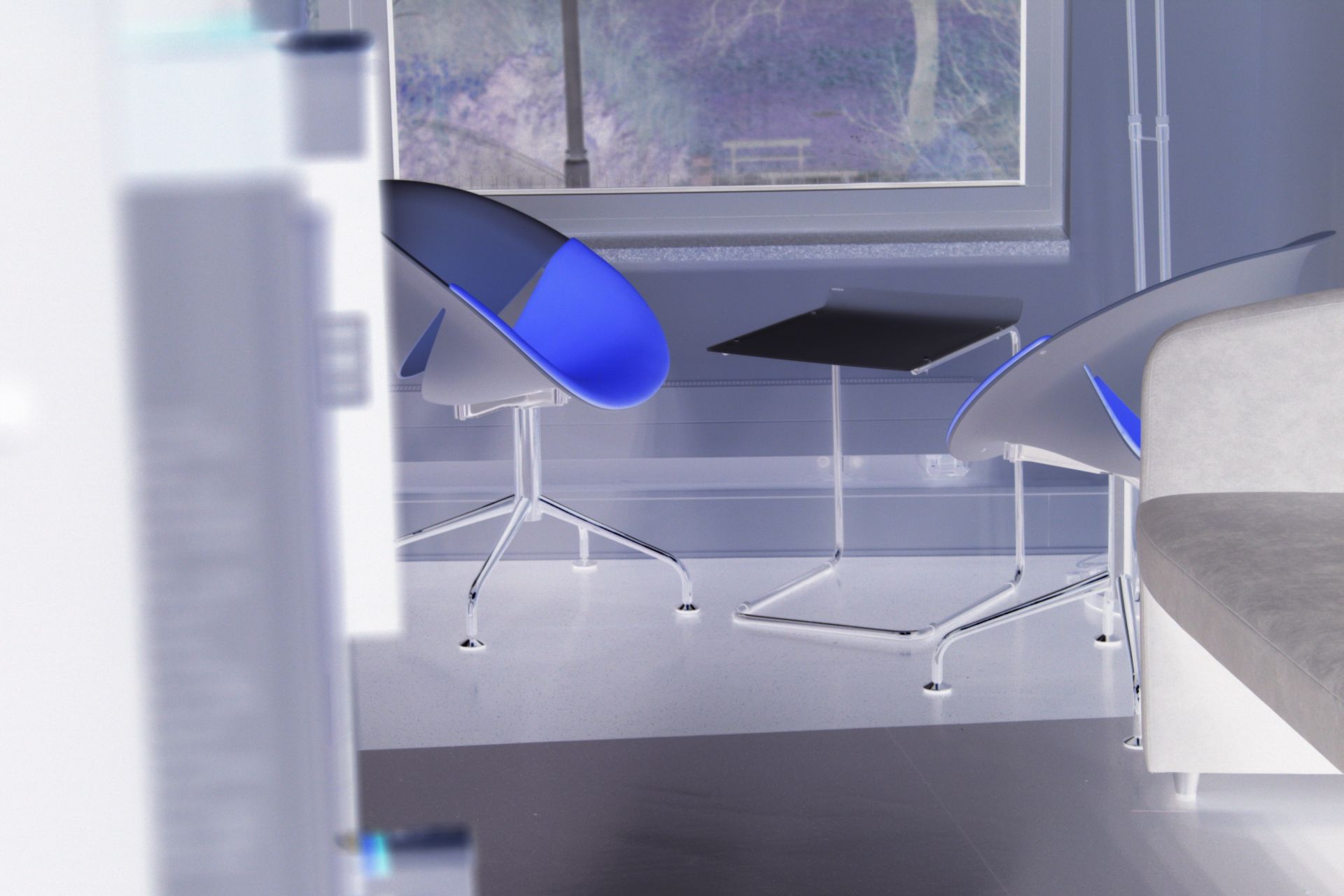 KOMUNIKAČNÍ SERVIS PRO KNIHOVNU
29
Mluvčí pro knihovnu
Osoba zodpovědná za komunikaci
    přehled o tématech, udržitelnost, konzistentnost

Osoba, která problematice rozumí

Osoba, která umí vyprávět příběhy
30
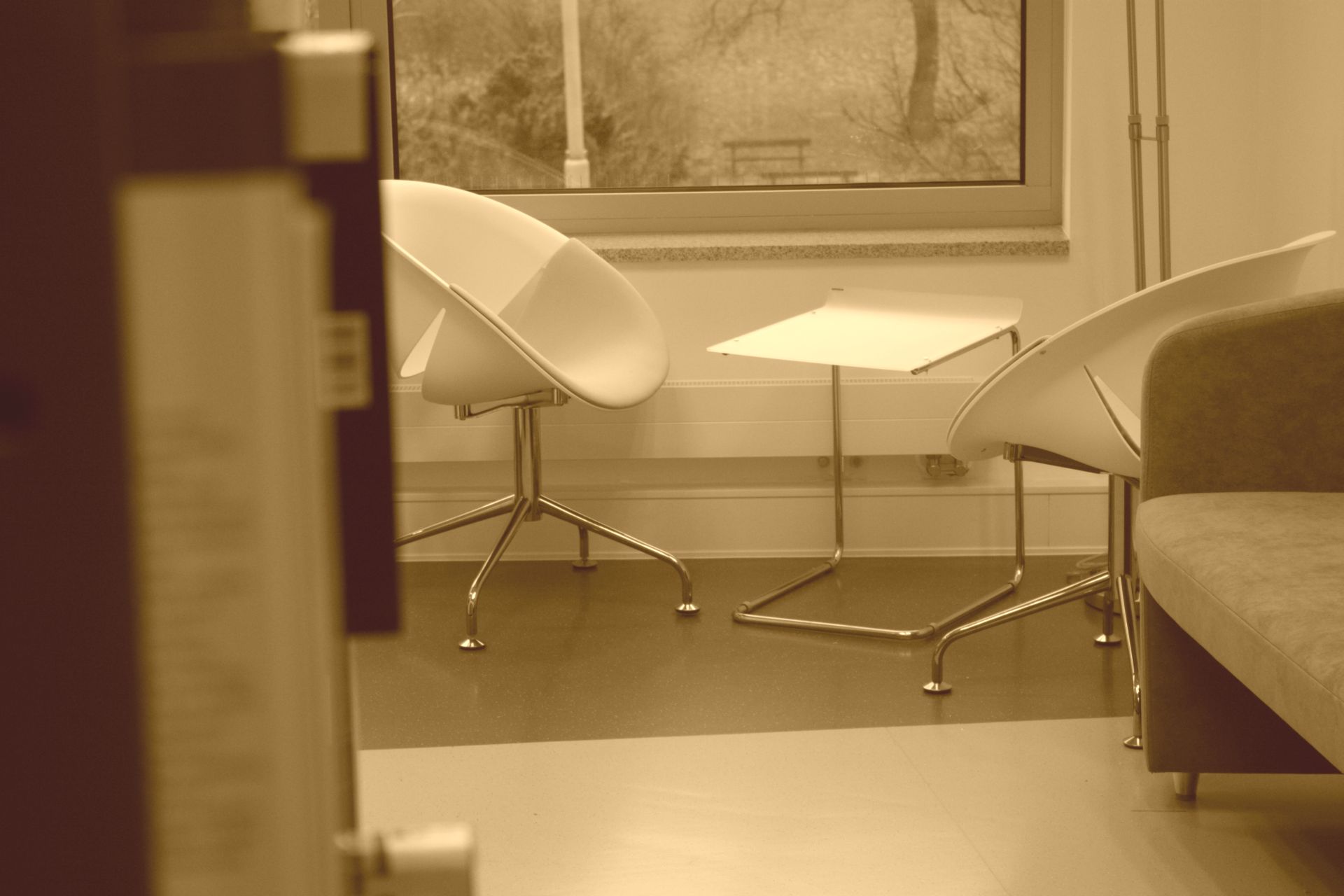 PROČ SI PRO KOMUNIKACI KNIHOVNY VYBRAT DĚCKAŘE
31
Plus
Textuje  Dotahuje  Připravuje 
Komunikuje Prodává
Zjednodušuje  Hraje
Tvoří 
Orientuje se na zákazníka 
Intuitivně rozumí segmentaci trhu
32
Mínus
Snaží se vzdělávat/vychovávat
Věnuje se hlavně známým tématům
Není zvyklý na kritiku
Někdy je příliš hodný
Nerad opouští práci s dětmi
33
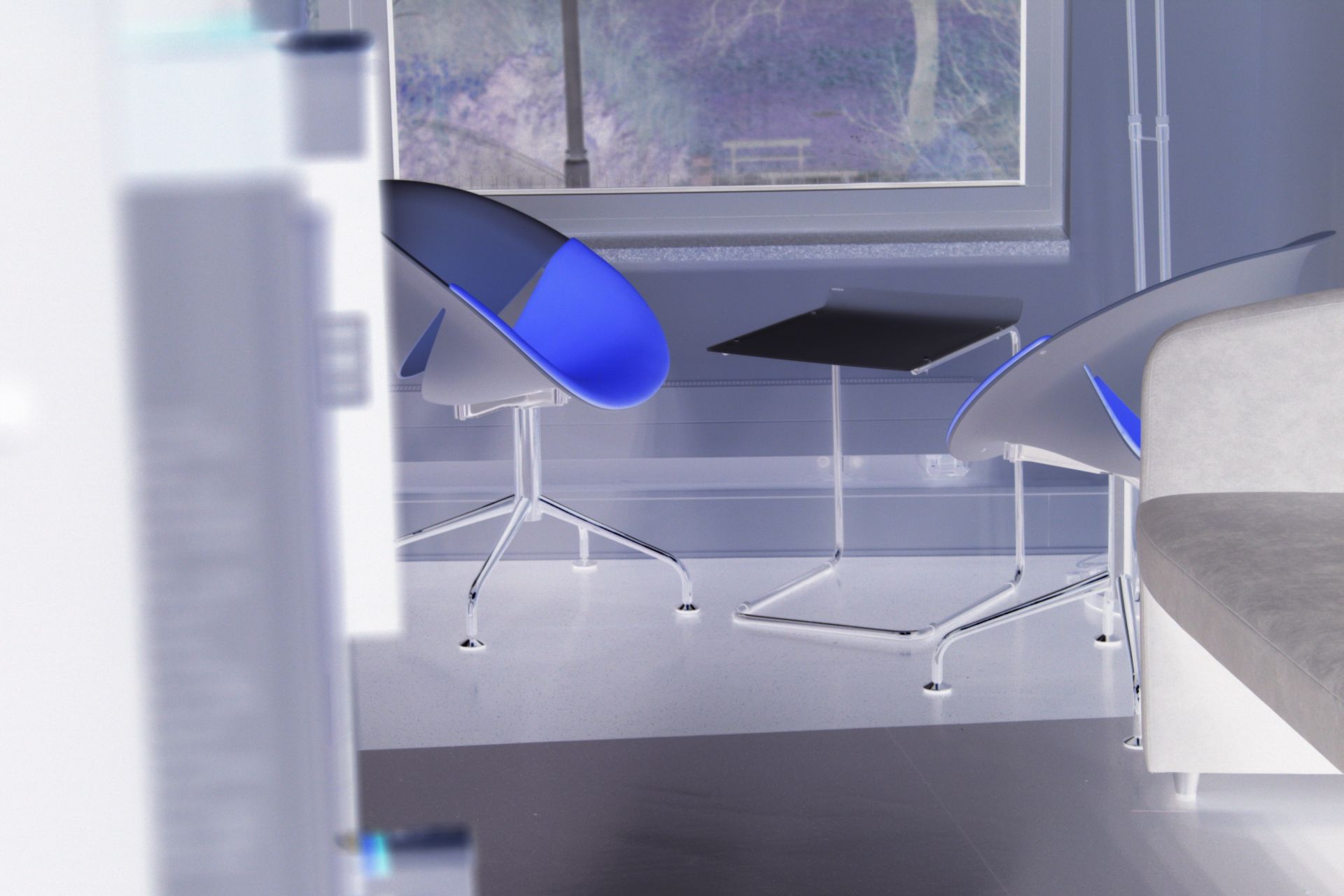 KNIHOVNU MAJÍ LIDI RÁDI
34
Proč mají lidi knihovnu rádi
Knihy 
   Informace 
        Prostor 
                  teplo, světlo, příjemno 
             Lidi
                    Akce
35
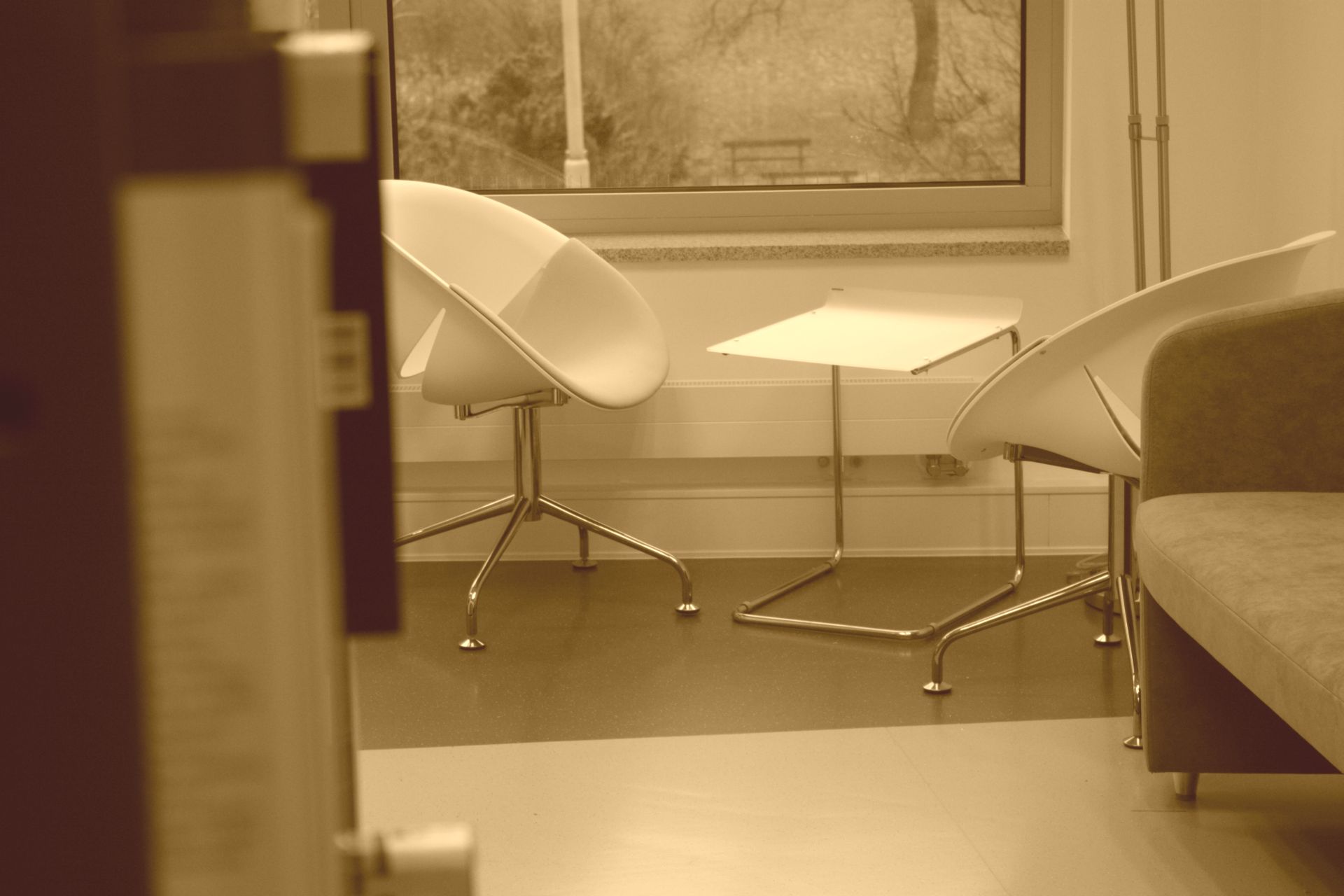 NEMOCNICE?
SILNICE?
DIVADLA?
ŠKOLY?
…?
36
Daňový poplatník váhá…
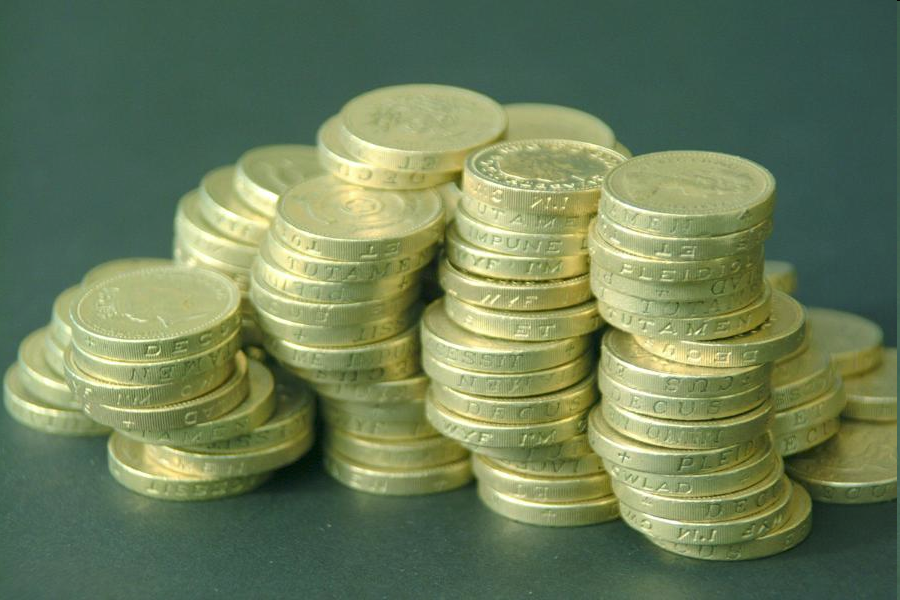 37
Daňový poplatník musí vědět, že:
Knihovna se vyplatí
(jako nemocnice, silnice, divadla, školy,…)
Knihovna přemýšlí ekonomicky
38
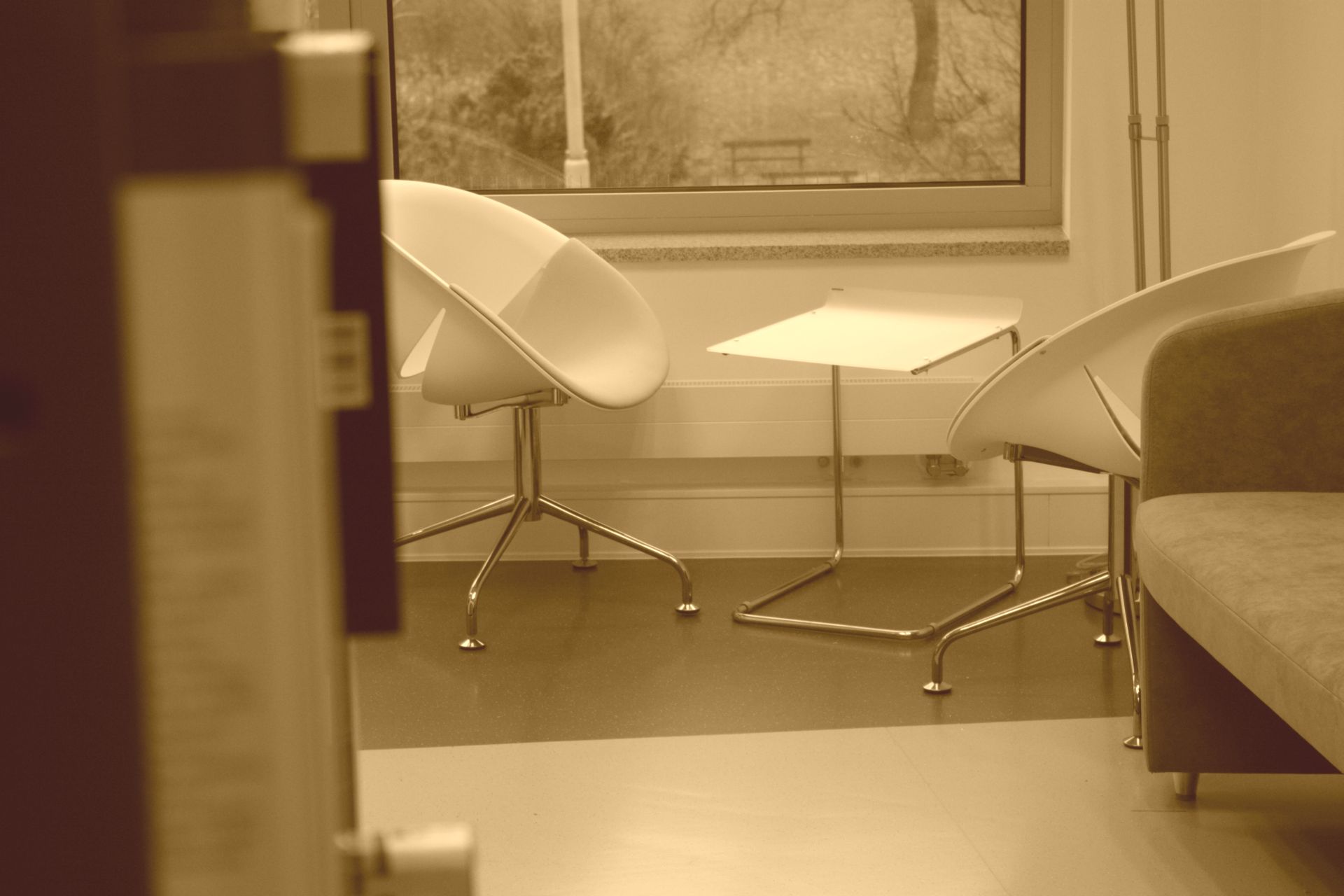 DAŇOVÝ POPLATNÍK MOŽNÁ NENÍ ČTENÁŘEM!
39
Cost-benefit analýza (CBA)
Poměřování užitků a nákladů. 
Určení celkových nákladů je téměř bezproblémové
Vstupy do procesu produkce veřejných služeb jsou tržní
Rozpočet nákladů na jednotlivé služby je pracný
Ohodnocení užitků je velmi nesnadné
40
Metodika měření hodnoty služeb knihoven 2011 – 2013
Projekt MKP, FES UPa, EF UMB BB 
Implementace Státní kulturní politiky
Koncepce rozvoje knihoven 2011 – 2015 Priorita 17
Financován 70 % MK ČR / 30 % MKP
http://roi.mlp.cz
41
Reprezentativní výzkum
Kvantitativní výzkum
Osloveno 11 397 čtenářů MKP
Náhodný výběr ze čtenářů MKP 15+ 
2 227 získaných odpovědí
Návratnost 20 %
On-line dotazník 
Červenec – srpen 2012
42
Šetří knihovna peníze?
Když zvážíte výpůjčky či další informace, které jste získal/a při vaší poslední návštěvě, ušetřila vám knihovna peníze?
Nevím: 	15 %
Ne: 		10 %  0 Kč
Ano: 		75 %  Kolik?
Průměr (bez extrémních hodnot) = 742 Kč
43
Návratnost služeb MKP
Celková hodnota benefitu, kterou čtenáři udávají jako úsporu jejich nákladů plynoucí z toho, že mohou navštěvovat knihovnu, je
1 361 408 513 Kč ročně

To představuje návratnost nákladů
 538 %
44
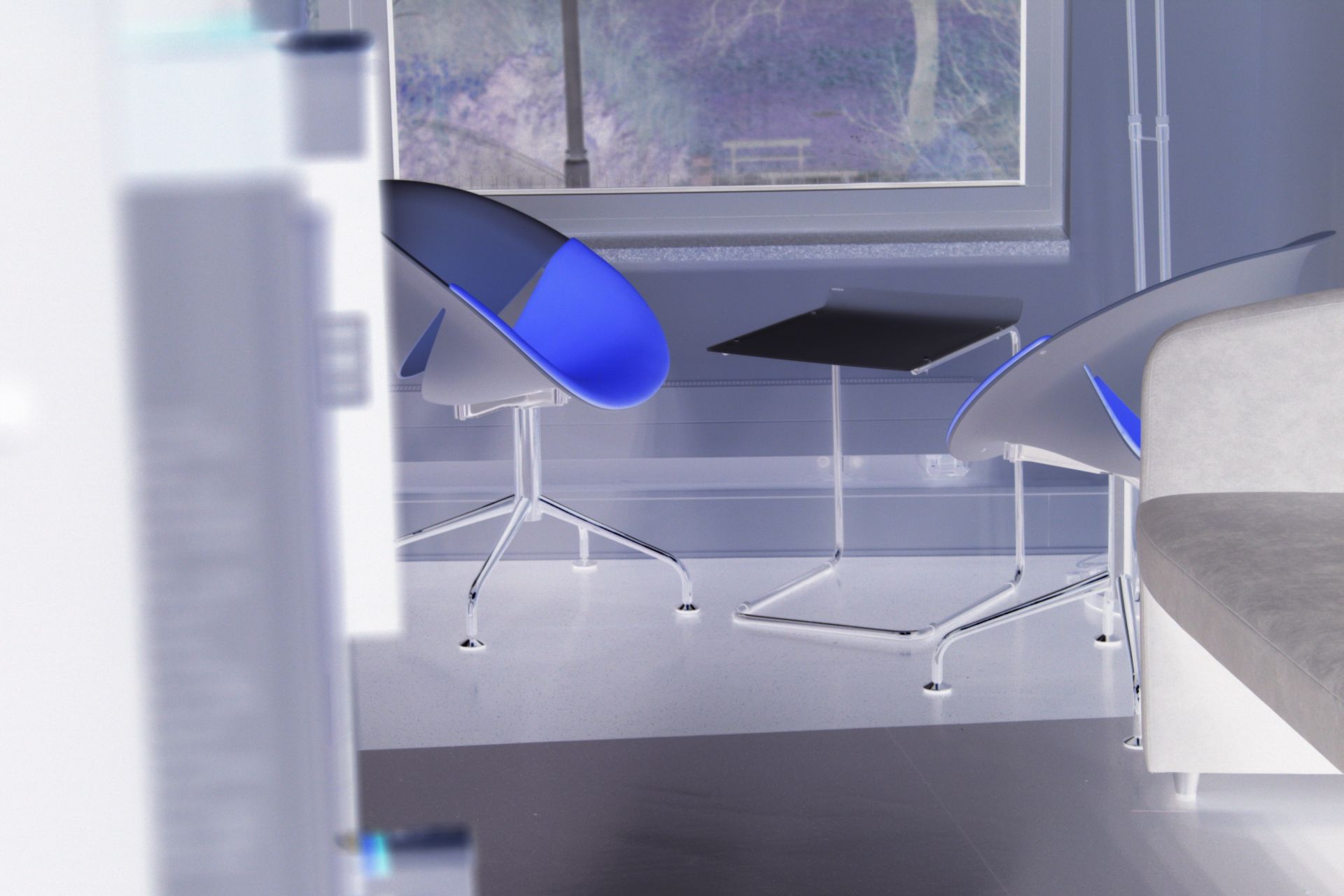 NÁVRATNOST 1:5
DAŇOVÝ POPLATNÍK MŮŽE BÝT KLIDNÝ…
45
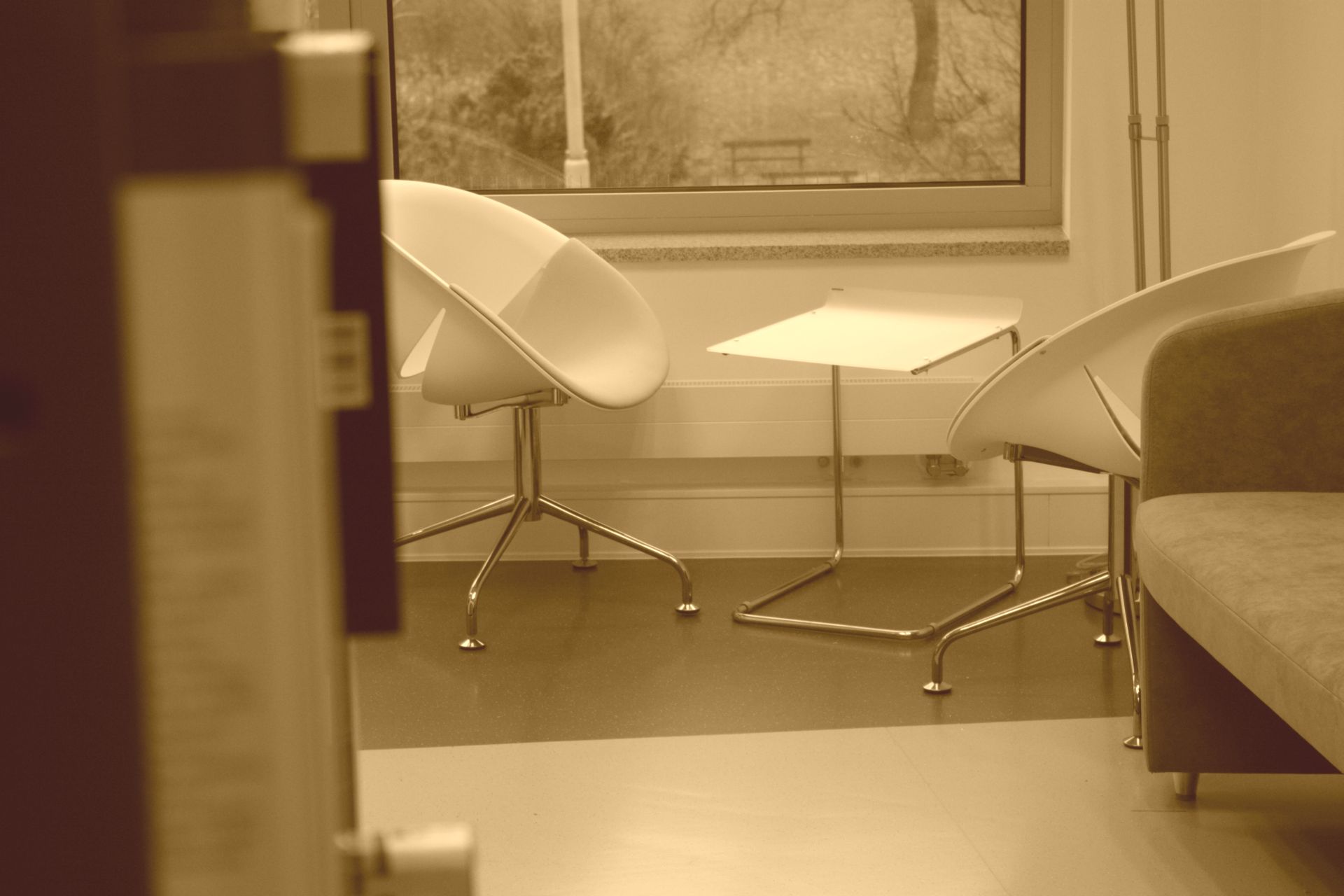 POKUD SE TO OD NÁS DOZVÍ…
46
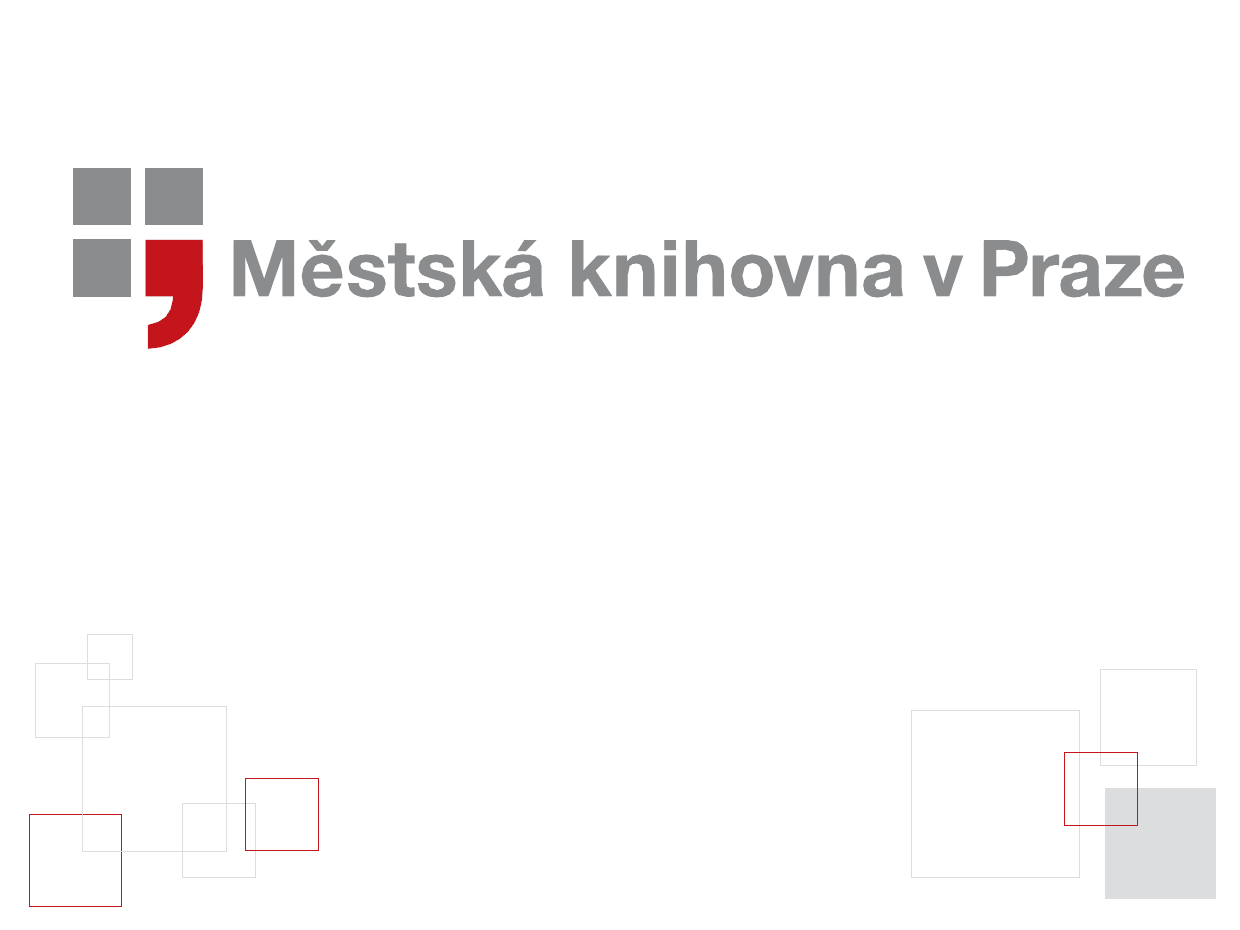 Děkujeme za pozornost!
Tomáš Řehák, reditel@mlp.cz
Lenka Hanzlíková, lenka.hanzlikova@mlp.cz

http://www.mlp.cz, http://roi.mlp.cz